Computers Are Your FutureTwelfth Edition
Chapter 1: Computers and You
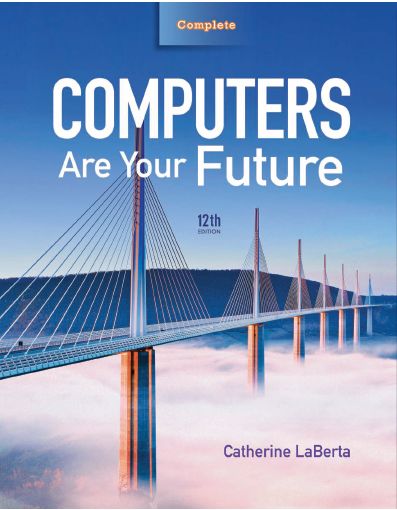 1
Copyright © 2012  Pearson Education, Inc. Publishing as Prentice Hall
Computers and You
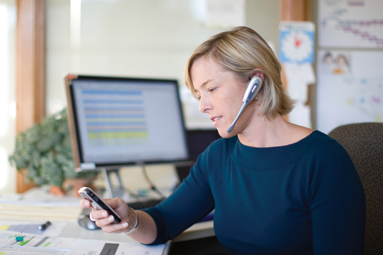 2
Copyright © 2012  Pearson Education, Inc. Publishing as Prentice Hall
Objectives
List some important milestones in computer evolution. 
Define the word computer and name the four basic operations that a computer performs.
Describe the two main components of a computer system: hardware and software.
3
Copyright © 2012  Pearson Education, Inc. Publishing as Prentice Hall
Objectives
Provide examples of hardware devices that handle input, processing, output, and storage tasks.
Give an example of the information processing cycle in action.
Discuss the two major categories and the various types of computers.
4
Copyright © 2012  Pearson Education, Inc. Publishing as Prentice Hall
Objectives
Explain the advantages and disadvantages of computer use.
Recognize the ethical and societal impacts of computer usage.
Discuss how computers affect employment.
List ways to be a responsible computer user.
5
Copyright © 2012  Pearson Education, Inc. Publishing as Prentice Hall
Computers: Yesterday, Today, and Tomorrow
Computers
Integral to our daily lives
Millions use computers daily.
Applications
Word processors
Internet
Online banking
Online classes
GPS systems
ATM machines
Mobile phones
Weather prediction
6
Copyright © 2012  Pearson Education, Inc. Publishing as Prentice Hall
Computers: Yesterday, Today, and Tomorrow
Computers (con’t.)
Used at:
Home
Work
School
Embedded into:
Cars
Phones
Cameras
7
Copyright © 2012  Pearson Education, Inc. Publishing as Prentice Hall
Computers: Yesterday, Today, and Tomorrow
History of Computers 1939–1981
Hewlett-Packard founded–1939
ENIAC unveiled (increased computing speed by 1,000x)–1946
Commodore Business Machines founded–1965
Xerox opens Palo Alto Research Center–1970
Steve Wozniak designed the Apple I–1976
IBM introduced the PC–1981
8
Copyright © 2012  Pearson Education, Inc. Publishing as Prentice Hall
Computers: Yesterday, Today, and Tomorrow
History of Computers 1990–2009
HTML developed; World Wide Web born–1990
Netscape and Yahoo founded–1994
Microsoft releases Windows 95–1995
Microsoft’s Bill Gates resigns–2000
YouTube founded; Windows Vista announced–2005
Amazon releases the Kindle; Google releases Android–2007
Microsoft releases Windows 7–2009
9
Copyright © 2012  Pearson Education, Inc. Publishing as Prentice Hall
Computers: Yesterday, Today, and Tomorrow
Before computers
There were
No telephone answering machines
No handheld calculators
No fax machines
No personal computers
People
Wrote letters by hand or with a typewriter
Kept track of data and numbers in ledgers
Communicated in person or over the telephone
10
Copyright © 2012  Pearson Education, Inc. Publishing as Prentice Hall
Why learn about computers?
Pervasive computing
Also known as ubiquitous computing
Computers have become an integral part of our lives
Basic computer literacy
Knowing about and understanding computers and their uses is an essential skill today for everyone
11
Copyright © 2012  Pearson Education, Inc. Publishing as Prentice Hall
Before 1980
Computers were large, expensive
Very few people had access to them
Computers were mostly used for high-volume processing tasks
Microcomputers in the early 80s
Inexpensive personal computers
Computer use increased dramatically
12
Copyright © 2012  Pearson Education, Inc. Publishing as Prentice Hall
Today
More than 80% of US households include a computer, and most use computers at work
Electronic devices are converging into single units with multiple capabilities
Computer is no longer an isolated productivity tool
Check e-mail on living room television
View internet content on mobile phone or other mobile device
Computer literacy
Knowing about and understanding computers and their uses is an essential skill for everyone
13
Copyright © 2012  Pearson Education, Inc. Publishing as Prentice Hall
Computers used for a variety of tasks:
Looking up information and news
Exchanging e-mail
Shopping and paying bills
Watching TV and videos
Downloading music and movies
Organizing digital photographs
Playing games
Making vacation plans
14
Copyright © 2012  Pearson Education, Inc. Publishing as Prentice Hall
Wireless networking
Computers can be used in nearly any location
Smart appliances
Traditional appliances with built-in computer or communication technology
Smart homes
Household tasks are monitored and controlled by a main computer in the house
15
Copyright © 2012  Pearson Education, Inc. Publishing as Prentice Hall
The computer as we know it is a fairly recent invention
The history of computers is often referred to in terms of generations
Each new generation is characterized by a major technological development
Precomputers and early computers (before 1946)
Abacus, slide rule, mechanical calculator
Punch Card Tabulating Machine and Sorter
16
Copyright © 2012  Pearson Education, Inc. Publishing as Prentice Hall
17
Copyright © 2012  Pearson Education, Inc. Publishing as Prentice Hall
First-generation computers (1946-1957)
Enormous and powered by vacuum tubes
Used a great deal of electricity and generated a lot of heat
ENIAC and UNIVAC
Second-generation computers (1958-1963)
Used transistors
Computers were smaller, more powerful, cheaper, more energy-efficient, and more reliable
Punch cards and magnetic tape were used to input and store data
18
Copyright © 2012  Pearson Education, Inc. Publishing as Prentice Hall
19
Copyright © 2012  Pearson Education, Inc. Publishing as Prentice Hall
Third-generation computers (1964-1970)
Used integrated circuits (ICs)
Keyboards and monitors introduced
Fourth-generation computers (1971-present)
Use microprocessors
IBM PC, Apple Macintosh
Use keyboards, mice, monitors, and printers
Use magnetic disks, flash memory, and optical disks for storage
Computer networks, wireless technologies, Internet introduced
20
Copyright © 2012  Pearson Education, Inc. Publishing as Prentice Hall
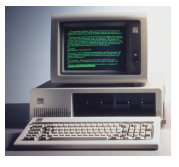 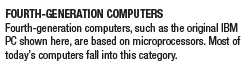 21
Copyright © 2012  Pearson Education, Inc. Publishing as Prentice Hall
Fifth-generation (now and the future)
Infancy stage
No precise classification
May be based on artificial intelligence (AI)
Will likely use voice and touch input
May be based on optical computers and utilize nanotechnology
22
Copyright © 2012  Pearson Education, Inc. Publishing as Prentice Hall
Computer Fundamentals
Computer—device that performs the information-processing cycle
Information-processing cycle
Consists of four basic operations:
Input
Processing
Output
Storage
23
Copyright © 2012  Pearson Education, Inc. Publishing as Prentice Hall
Computer Fundamentals
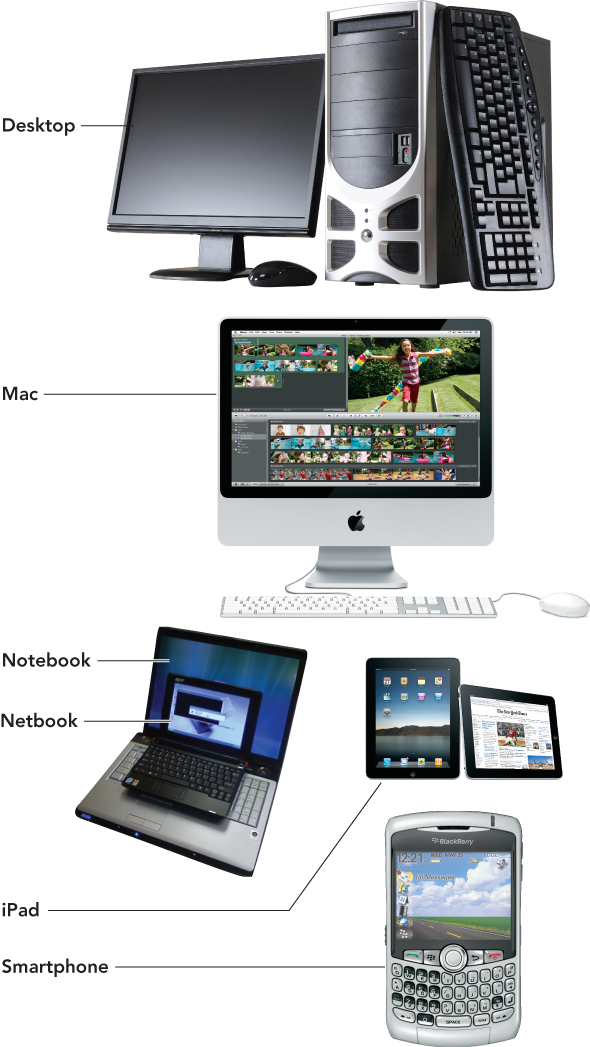 24
Copyright © 2012  Pearson Education, Inc. Publishing as Prentice Hall
Computer Fundamentals
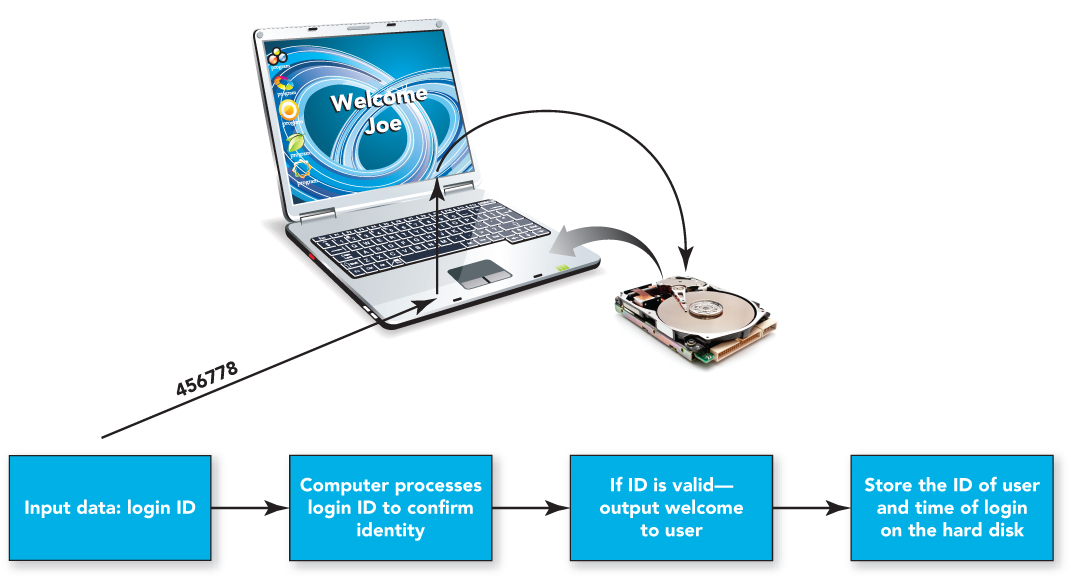 25
Copyright © 2012  Pearson Education, Inc. Publishing as Prentice Hall
Computer Fundamentals
Computer system—group of associated components that work together
Hardware
Software
26
Copyright © 2012  Pearson Education, Inc. Publishing as Prentice Hall
Computer Fundamentals
Hardware
Physical parts of the computer
Includes such components as the system unit, monitor, keyboard, and printer
Motherboard
Circuit board that connects the central processing unit(s) to the other system components
27
Copyright © 2012  Pearson Education, Inc. Publishing as Prentice Hall
Computer Fundamentals
System unit
Base unit of the computer—made up of the plastic or metal enclosure, the motherboard, and the integrated peripherals
28
Copyright © 2012  Pearson Education, Inc. Publishing as Prentice Hall
Computer Fundamentals
Input
First operation of the information-processing cycle, enables the computer to accept data
Data
Facts that are raw and unorganized
Entered into the computer for processing through the use of input devices such as a keyboard or mouse
29
Copyright © 2012  Pearson Education, Inc. Publishing as Prentice Hall
Computer Fundamentals
Processing
Second operation of the information-processing cycle, converts data into information 
Information refers to consolidated, organized, processed data. 
The central processing unit (CPU) processes data into information.
Random access memory (RAM) temporarily stores programs and data needed by the CPU.
30
Copyright © 2012  Pearson Education, Inc. Publishing as Prentice Hall
Computer Fundamentals
Output
Third operation of the information-processing cycle, requires output devices, such as monitors and printers to display results for people to see or hear
31
Copyright © 2012  Pearson Education, Inc. Publishing as Prentice Hall
Computer Fundamentals
Storage
Fourth operation of the information-processing cycle, holds programs, software, and data that the computer system uses
Storage devices
Hard drives, CD and DVD drives, and media card readers—used with USB drives and flash memory cards
32
Copyright © 2012  Pearson Education, Inc. Publishing as Prentice Hall
Computer Fundamentals
33
Copyright © 2012  Pearson Education, Inc. Publishing as Prentice Hall
Computer Fundamentals
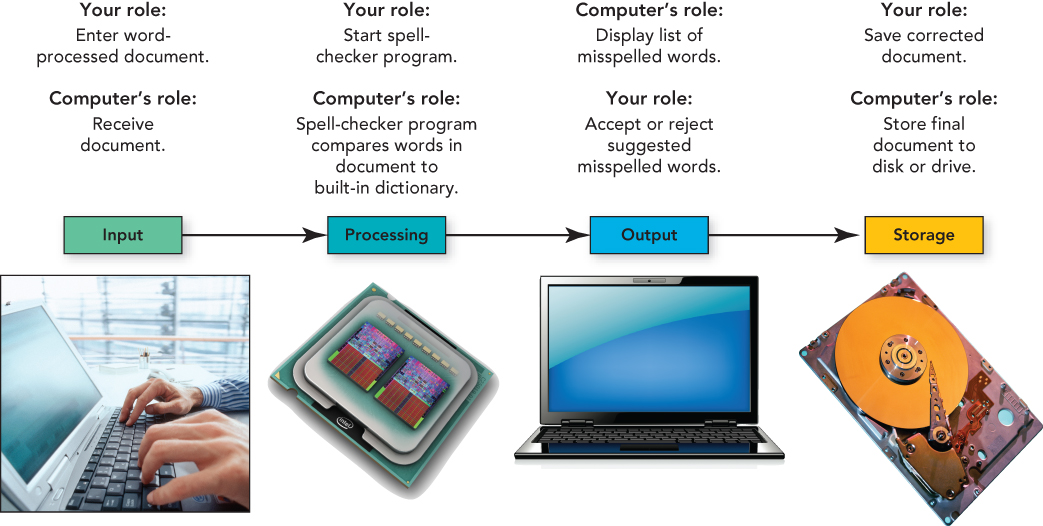 34
Copyright © 2012  Pearson Education, Inc. Publishing as Prentice Hall
Computer Fundamentals
Communications
High-speed movement of data or information
Communication device
Hardware component that moves data in and out of a computer
Network
Connects two or more computers to share input/output devices and other resources through the use of a network interface card
35
Copyright © 2012  Pearson Education, Inc. Publishing as Prentice Hall
Types of Computers
Computers can be separated into two main types:
Individual—designed for one user at a time
Organization—designed to be used by many people at the same time
36
Copyright © 2012  Pearson Education, Inc. Publishing as Prentice Hall
Types of Computers
Individual computers
Personal computers (PCs)—either Mac (Apple’s Macintosh) systems or IBM-compatible systems
Desktop computers—designed for home or office use, now include all-in-one computers that combine the system unit and the monitor
Portable computers include notebooks, subnotebooks, and table PCs
Notebooks—small enough for easy computer mobility
Subnotebooks—run full desktop operating systems but have fewer components than notebooks, weigh less, are smaller
Tablet PCs—input data with a keyboard or mouse; can write on the monitor with a special pen or stylus
37
Copyright © 2012  Pearson Education, Inc. Publishing as Prentice Hall
Types of Computers
Individual computers (con’t.)
Wireless devices—handheld computers, netbooks,  personal digital assistants (PDAs), smartphones, e-books
Netbooks—small, inexpensive notebooks designed primarily for wireless Web browsing and e-mail
Smartphones—combine the capabilities of handheld computers, such as PDAs, and mobile phones 
Professional workstations—intended for technical applications that need powerful processing and output
38
Copyright © 2012  Pearson Education, Inc. Publishing as Prentice Hall
Types of Computers
39
Copyright © 2012  Pearson Education, Inc. Publishing as Prentice Hall
Types of Computers
Organization computers
Servers—enable users connected to a computer network to have access to the network’s programs, hardware, and data
Clients—include the user computers connected to the network
Client/server network—includes the use of client computers with centralized servers
40
Copyright © 2012  Pearson Education, Inc. Publishing as Prentice Hall
Types of Computers
Organization computers (con’d.)
Minicomputers (midrange servers)—designed to meet the needs of smaller companies or businesses
Mainframes—very large processing jobs to meet the needs of large companies or agencies of the government
Supercomputers—able to perform extremely high-speed processing and show underlying patterns
41
Copyright © 2012  Pearson Education, Inc. Publishing as Prentice Hall
Types of Computers
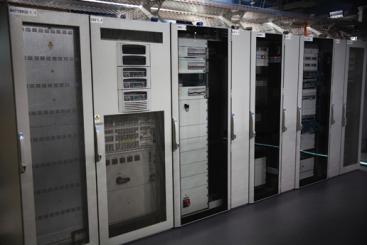 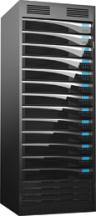 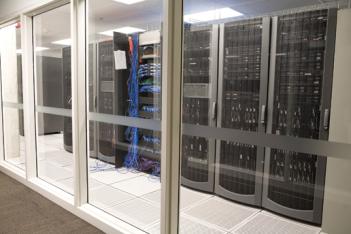 42
Copyright © 2012  Pearson Education, Inc. Publishing as Prentice Hall
Computers, Society, and You
The Digital Divide
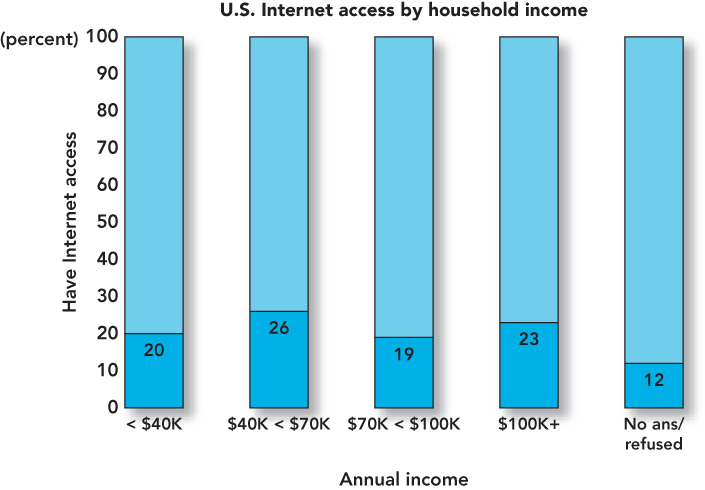 43
Copyright © 2012  Pearson Education, Inc. Publishing as Prentice Hall
Computers, Society, and You
Web-based applications
Internet messaging (IM)—free, real-time connection
Two or more parties can use a buddy list to identify and restrict the contacts the person wishes to communicate with
Social networks—include Facebook, MySpace, LinkedIn, and Twitter
44
Copyright © 2012  Pearson Education, Inc. Publishing as Prentice Hall
Computers, Society, and You
Collaborative work
Computer forensics—branch of forensic science that deals with legal evidence found on computers, and is used to find and apprehend criminals
Collaborative software includes:
Google Docs—free Web-based word processor and spreadsheet
Wiki—collection of Web pages designed to let anyone with access contribute or modify content
Google Groups—free service that helps users connect, share information, and communicate effectively over the Web
45
Copyright © 2012  Pearson Education, Inc. Publishing as Prentice Hall
Computers, Society, and You
Advantages and Disadvantages of Computer Use
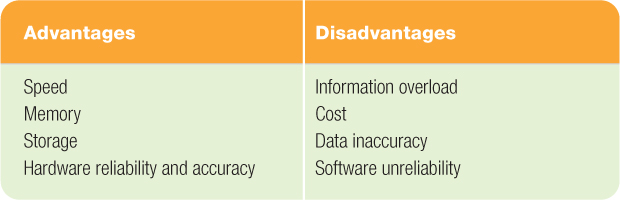 46
Copyright © 2012  Pearson Education, Inc. Publishing as Prentice Hall
Computers, Society, and You
When using computer hardware:
Do not plug too many devices into electrical outlets.
Use surge protectors.
Place hardware where it can’t fall or be damaged.
Provide adequate space for air circulation around hardware.
Securely fasten computer cables, cords, and wires.
47
Copyright © 2012  Pearson Education, Inc. Publishing as Prentice Hall
Computers, Society, and You
Ergonomics—field of study concerned with the fit between people and their work environment
Carpal tunnel syndrome (repetitive strain injury or cumulative trauma disorder)—caused by repeated motions that damage nerves in hands, wrists, and arms
48
Copyright © 2012  Pearson Education, Inc. Publishing as Prentice Hall
Computers, Society, and You
Promote safety and comfort
Position top of your monitor at eye level
Tilt the monitor back 10 to 20 degrees
Place it at least 20” from your eyes
Keep your wrists flat—use a wrist rest if needed
Rest your eyes often by focusing on an object 20 or more feet away
Stand and stretch periodically
49
Copyright © 2012  Pearson Education, Inc. Publishing as Prentice Hall
Computers, Society, and You
Software programs
Contain flaws
Errors cause programs to run slowly or miscalculate.
Bugs are almost impossible to eliminate completely.
50
Copyright © 2012  Pearson Education, Inc. Publishing as Prentice Hall
Computers, Society, and You
Computer ethics
Moral dilemmas relating to computer usage
Digital piracy
Unauthorized reproduction and distribution of computer-based media
Unethical behavior
Sending viruses, stealing credit card information, computer stalking, and  installing illegitimate copies of software on computers
51
Copyright © 2012  Pearson Education, Inc. Publishing as Prentice Hall
Computers, Society, and You
Computers provide those who are disabled and disadvantaged with added support and opportunities
E-learning
Learning without requiring students to be at a specific location at a specific time
52
Copyright © 2012  Pearson Education, Inc. Publishing as Prentice Hall
Computers, Society, and You
Automation
Replacement of people by machines and computers
Outsourcing
Subcontracting of portions of a job to a third party to reduce cost, time, and energy.
Computer technology
Aided globalization and the resulting outsourcing of jobs, as well as structural unemployment—the obsolescence of certain jobs.
53
Copyright © 2012  Pearson Education, Inc. Publishing as Prentice Hall
Computers, Society, and You
Be a responsible computer user:
Understand how your computer use affects others.
Obey laws and conform to requests regarding use of cell phones.
Be aware of e-waste and the proper disposal of outdated computer hardware.
54
Copyright © 2012  Pearson Education, Inc. Publishing as Prentice Hall
Computers, Society, and You
Advances in computer technology
Upgrade software to obtain the latest software features.
Stay informed to help avoid computer viruses.
55
Copyright © 2012  Pearson Education, Inc. Publishing as Prentice Hall
Summary
Define the word computer and name the four basic operations that a computer performs.
Describe the two main components of a computer system: hardware and software.
56
Copyright © 2012  Pearson Education, Inc. Publishing as Prentice Hall
Summary
Provide examples of hardware devices that handle input, processing, output, and storage tasks.
Give an example of the information processing cycle in action.
Discuss the two major categories and the various types of computers.
57
Copyright © 2012  Pearson Education, Inc. Publishing as Prentice Hall
Summary
Explain the advantages and disadvantages of computer use.
Recognize the ethical and societal impacts of computer usage.
Discuss how computers affect employment.
List ways to be a responsible computer user.
58
Copyright © 2012  Pearson Education, Inc. Publishing as Prentice Hall
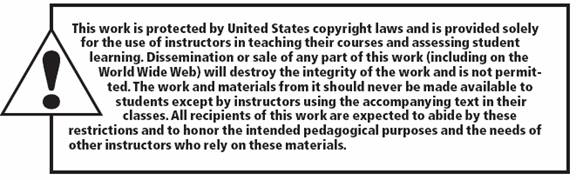 All rights reserved. No part of this publication may be reproduced, stored in a retrieval system, or transmitted, in any form or by any means, electronic, mechanical, photocopying, recording, or otherwise, without the prior written permission of the publisher. Printed in the United States of America.
Copyright © 2012 Pearson Education, Inc.  
Publishing as Prentice Hall
59
Copyright © 2012  Pearson Education, Inc. Publishing as Prentice Hall